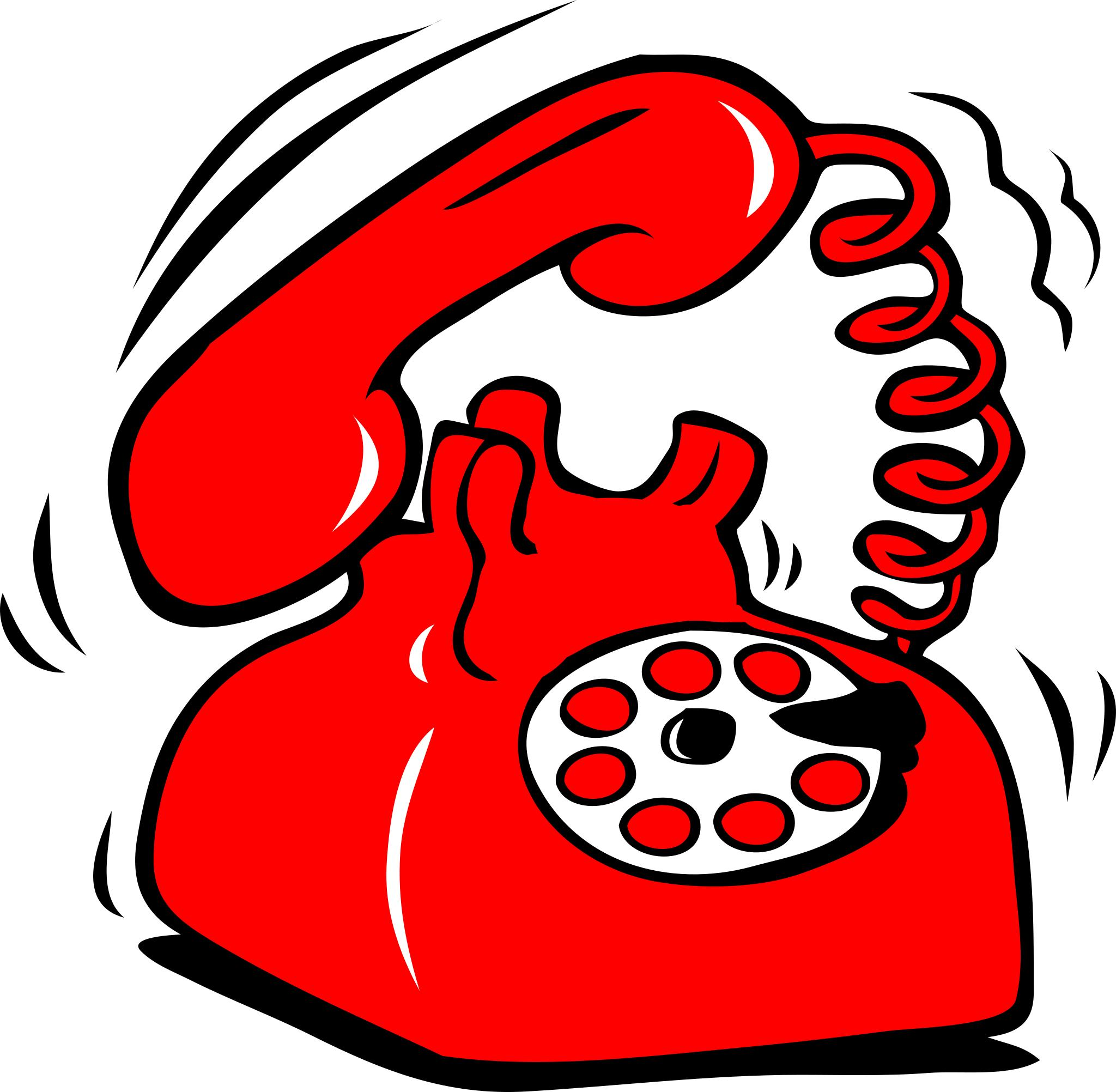 Как появилисьТелефоны?
Средняя группа 
Подготовила: Быкова Елена Викторовна
Типология проекта
По доминирующему методу :познавательный .

По характеру участия: детско – взрослый .

По количеству участников :групповой.

По продолжительности :краткосрочный
Ведущая образовательная область и область интеграции
Ведущая образовательная деятельность:
- Познавательное развитие
Социально – коммуникативное; 

Область интеграции:
- Речевое развитие;
- Познавательное развитие; 
- Художественно – эстетическое.
Цель и задачи проекта
Цель:  Выяснить, как появились первые телефоны посредством создания энциклопедии «Первые телефоны»
Задачи:
 – Познакомиться с историей создания телефона
– Исследовать как изменился телефон 
– Сравнить и выявить различия между современным и первым телефоном
 – Создать энциклопедию «Первые телефоны»
Этапы реализации
Подготовительный этап
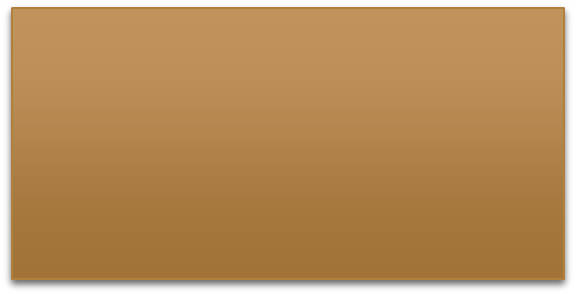 Основной этап
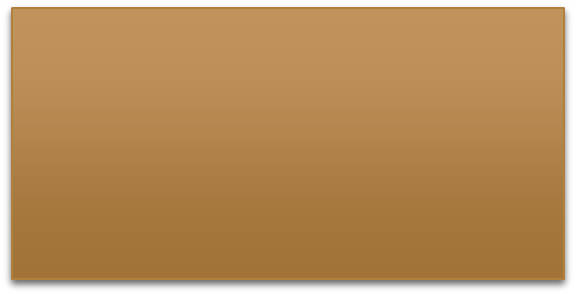 Заключительный этап
Подготовительный  этап
Организация предметно пространственной среды
Развивающая среда: предметно пространственная

-    Видеофильм «Первый телефон»
Презентация «История создания телефона»
Картинки с изображением телефонов разных времен 
Заготовки для создания энциклопедии
Просмотр мультфильма К. Чуковский «Телефон»
Дидактическая игра «Собери картинку»
Подготовительный этап.
Метод трех вопросов.
Создание проблемной
ситуации
К детям в гости приходит Незнайка, и говорит, что нашел какую-то старую вещь, но не знает что это. Показывает детям, оказывается, что это старый телефон. 
Дети вместе с воспитателем рассматривают телефон. И Незнайка задает детям вопрос, а откуда и как появились телефоны? Дети начинают задаваться вопросом «Как появился телефон?»
Воспитатель предлагает детям и Незнайке выяснить Как появился первый телефон.
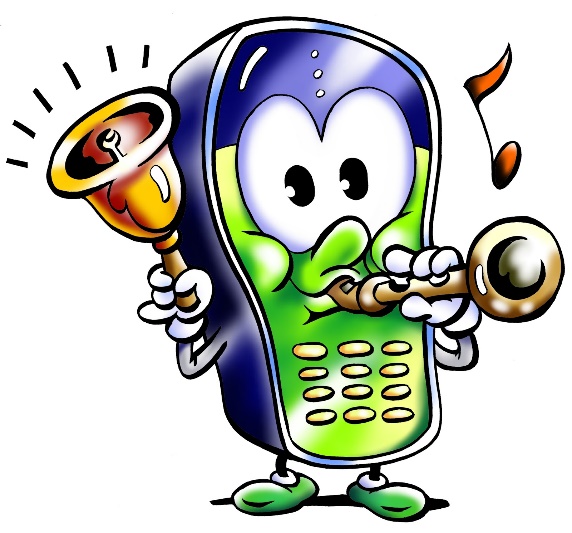 Основной этап. Работа с детьми.
Основной этап
Работа с родителями
- Помощь в подборе и изготовлении материалов по теме (
иллюстрации, интересные факты);

- Оформление информационного стенда по теме «История возникновения телефона»;
Основной этап 
Планирование работы в центре активности
Заключительный этап. 
Продукт и способ презентации проекта
Продукт проекта

- Создание энциклопедии «Первые телефоны»

Способ презентации

- Презентация энциклопедии в других группах;
- Рассказ о проделанной работе;
Диагностика знаний
детей о истории появления первого телефона